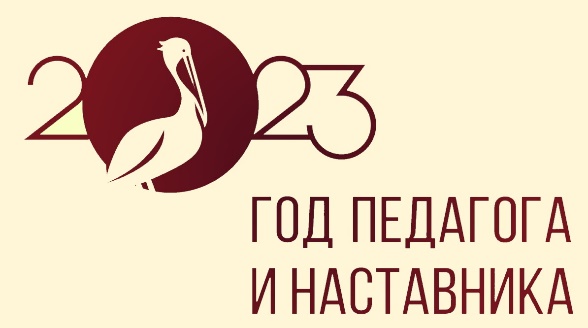 Районная площадка «Ступени мастерства»Развитие творческого потенциала дошкольникаСотрудничество с родителями.
Задачи федеральной образовательной программы  (ФОП)
Задачи программы воспитания 

МБДОУ Ирбинский д/с №2 «Теремок» 
Руководитель площадки Ефремова И.А.
ДОШКОЛЬНЫЙ ВОЗРАСТ –ФУНДАМЕНТ ТВОРЧЕСКОГО ПОТЕНЦИАЛА
Обществу нужны 
личности инициативные, 
способные нестандартно мыслить, 
готовые к активности творческого характера,
создающие креативные 
продукты своей деятельности.

Организация взаимодействия с семьей – работа, не имеющая готовых технологий и рецептов. Её успех определяется интуицией, инициативой и терпением педагога, его умением стать профессиональным помощником в семье.
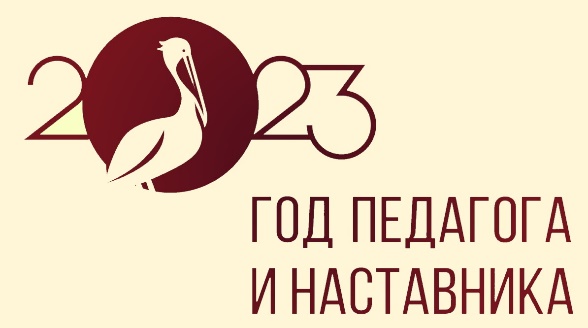 Целевые ориентиры
4 года 
ребенок способен создавать простые образы в рисовании и аппликации, строить простую композицию с использованием нескольких цветов, создавать несложные формы из глины и теста, видоизменять их и украшать
Задачи 

Переводить детей от рисования-подражания к самостоятельному творчеству;
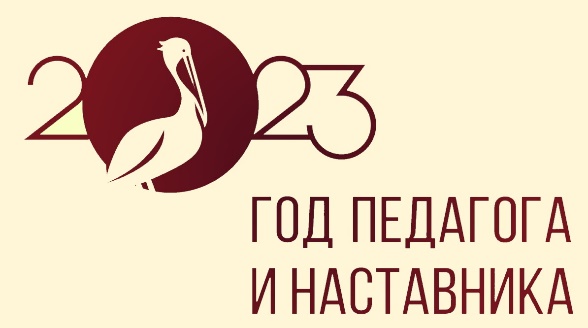 Целевые ориентиры					задачи
5 лет ребенок использует накопленный художественно-творческой опыт в самостоятельной деятельности, создает изображения и постройки в соответствии с темой, используя разнообразные материалы, владеет техническими и изобразительными умениями;
поощрять детей воплощать в художественной форме свои представления, переживания, чувства, мысли; поддерживать личностное творческое начало в процессе восприятия прекрасного и собственной изобразительной деятельности;
развивать художественно-творческие способности у детей в различных видах изобразительной деятельности;
создавать условия для самостоятельного художественного творчества детей; воспитывать у детей желание проявлять дружелюбие при оценке работ других детей;
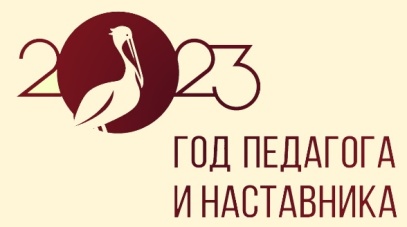 Целевые ориентиры					задачи
поддерживать личностные проявления детей в процессе освоения искусства и собственной творческой деятельности: самостоятельность, инициативность, индивидуальность, творчество.
совершенствовать у детей изобразительные навыки и умения, формировать художественно-творческие способности;
поддерживать у детей стремление самостоятельно сочетать знакомые техники, помогать осваивать новые, по собственной инициативе объединять разные способы изображения;
поощрять детей воплощать в художественной форме свои представления, переживания, чувства, мысли; поддерживать личностное творческое начало;
6 лет 
ребенок самостоятельно определяет замысел рисунка, аппликации, лепки, постройки, создает образы и композиционные изображения, интегрируя освоенные техники и средства выразительности, использует разнообразные материалы;
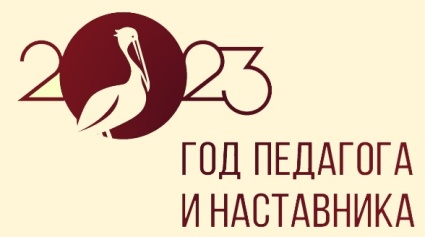 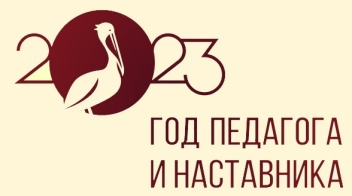 На этапе завершения
воспитывать самостоятельность; активно и творчески применять ранее усвоенные способы изображения в рисовании, лепке и аппликации, используя выразительные средства;
создавать условия для свободного, самостоятельного, разнопланового экспериментирования с художественными материалами;
поощрять стремление детей сделать свое произведение красивым, содержательным, выразительным;
поощрять стремление детей делать самостоятельный выбор, помогать другому, уважать и понимать потребности другого человека, бережно относиться к продуктам его труда;
развивать художественно-творческие способности детей в изобразительной деятельности;
продолжать развивать у детей коллективное творчество;
ребенок владеет умениями, навыками и средствами художественной выразительности в различных видах деятельности и искусства; использует различные технические приемы в свободной художественной деятельности;
ребенок участвует в создании индивидуальных и коллективных творческих работ, тематических композиций к праздничным утренникам и развлечениям, художественных проектах;
ребенок самостоятельно выбирает технику и выразительные средства для наиболее точной передачи образа и своего замысла, способен создавать сложные объекты и композиции, преобразовывать и использовать с учетом игровой ситуации
Особенности взаимодействия педагогического коллектива с семьями
Главные цели:
обеспечение психолого-педагогической поддержки семьи и повышение компетентности родителей
обеспечение единства подходов к воспитанию и обучению детей
вовлечение родителей (законных представителей) в образовательный процесс.
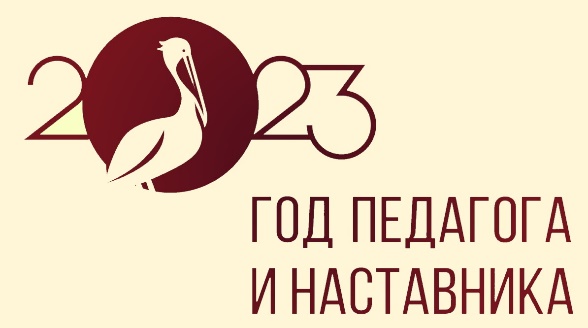 Совместная образовательная деятельность педагогов и родителей
сотрудничество в реализации некоторых образовательных задач
организация РППС и образовательных мероприятий
поддержка образовательных инициатив родителей
разработку и реализацию образовательных проектов ДОО совместно с семьей.
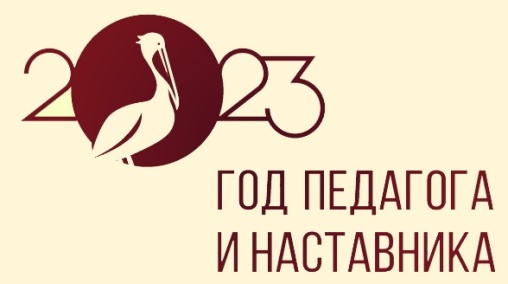 Просветительское и консультационное направления сотрудничества
информационные проспекты, стенды, ширмы, папки-передвижки для родителей (законных представителей); журналы и газеты, издаваемые ДОО для родителей (законных представителей), педагогические библиотеки для родителей (законных представителей); сайты ДОО и социальные группы в сети Интернет; медиарепортажи и интервью; фотографии, выставки детских работ, совместных работ родителей (законных представителей) и детей.
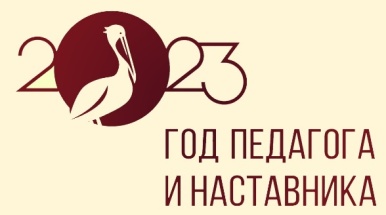 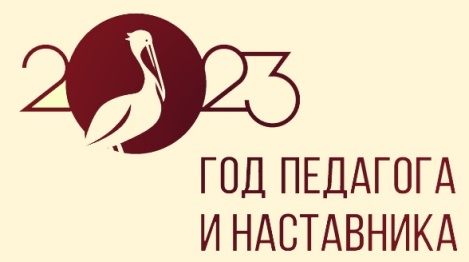 . Общие задачи воспитания в ДОО:
Создание условий для выявления, развития и реализации творческого потенциала каждого ребенка с учетом его индивидуальности, поддержка его готовности к творческой самореализации и сотворчеству с другими людьми (детьми и взрослыми).
Целевые ориентиры (Эстетическое направление. Культура и красота)

Проявляющий эмоциональную отзывчивость на красоту в окружающем мире и искусстве. Способный к творческой деятельности (изобразительной, декоративно-оформительской, музыкальной, словесноречевой, театрализованной и другое).
На этапе завершения
Способный воспринимать и чувствовать прекрасное в быту, природе, поступках, искусстве.
Стремящийся к отображению прекрасного в продуктивных видах деятельности
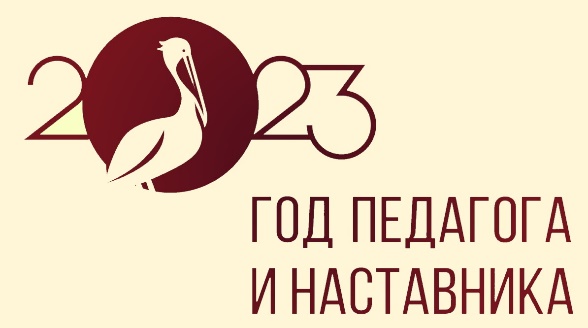 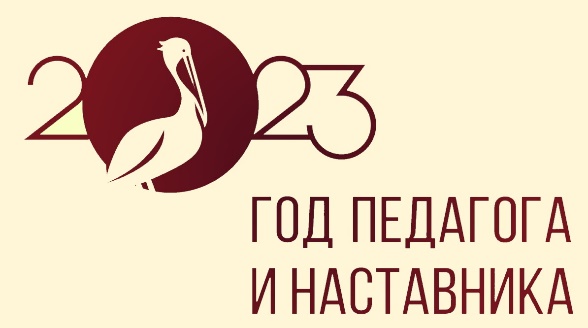 Спасибо за внимание!